Практикум  для  молодых  специалистов «Правила  успешной  профессиональной адаптации молодого педагога»
Муниципальное бюджетное дошкольное образовательное учреждение –Детский сад 33 «Аленушка» ст. Павлодольская Моздокского района Республики Северная Осетия Алания.
Наставничество – разновидность целенаправленной индивидуальной деятельности руководителей и наиболее опытных сотрудников учреждения по подготовке  молодых специалистов и специалистов, не имеющих трудового стажа педагогической деятельности в дошкольном образовательном учреждении.
«Уча других, мы учимся сами»                           
                    Л. Сенека
Основные принципы наставничества:
добровольность; 
открытость;
компетентность:;
соблюдение норм профессиональной этики.
Документы, регламентирующие наставничество:
положение о наставничестве в ДОУ;
приказ заведующего учреждением об организации наставничества; 
приказ о закреплении наставника;
планы  работы по наставничеству;
годовой план работы ДОУ.
Цель наставничества в ДОУ:
Создание эффективной системы методического сопровождения начинающих педагогов в условиях образовательного пространства, а также формирование в ДОУ кадрового потенциала.
Задачи наставничества:
1.  Помочь начинающему педагогу в личностной и социально-педагогической адаптации. 2.   Оказать помощь в проектировании и         организации образовательной деятельности с детьми в соответствии с их возрастными особенностями и задачами реализуемых программ. 3.   Оказать методическую помощь начинающему педагогу во внедрении современных идей в образовательный процесс. 4.  Способствовать формированию индивидуального стиля творческой деятельности начинающего педагога. 5.   Сформировать у начинающего педагога потребность в непрерывном самообразовании.
Ожидаемые результаты
1. Адаптация начинающих педагогов в образовательном учреждении. 
2.   Повышение профессиональной компетентности педагогов. 
3.  Использование в работе начинающих педагогов новых современных педагогических технологий. 
4. Активизация деятельности начинающих педагогов в части участия в работе профессиональных сообществ педагогов .
Знакомство с ДОУ, представление коллективу.
Закрепление наставника
оказание помощи при составлении планов, взаимо-посещение, совместная подготовка материалов для работы, анализ и коррекция результатов
.
Посещение открытых мероприятий, участие в фестивалях, конкурсах, в общественной жизни ДОУ
Основные
направления работы в период адаптации начинающих специалистов
.
Анкетирование (выявление затруднений в работе)
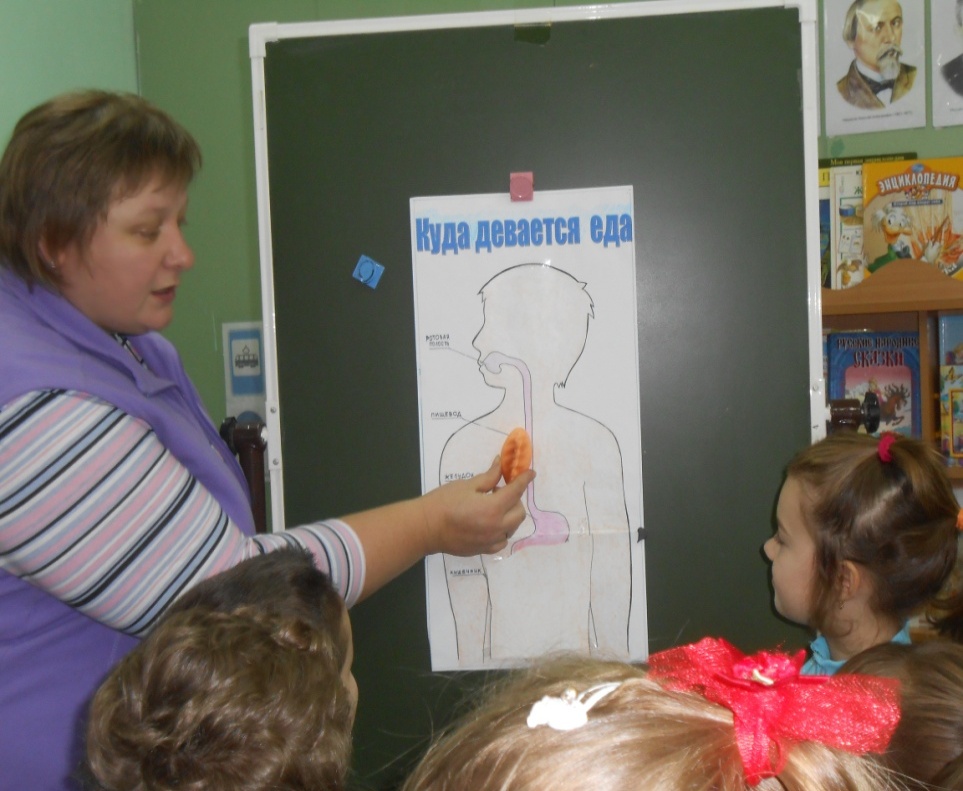 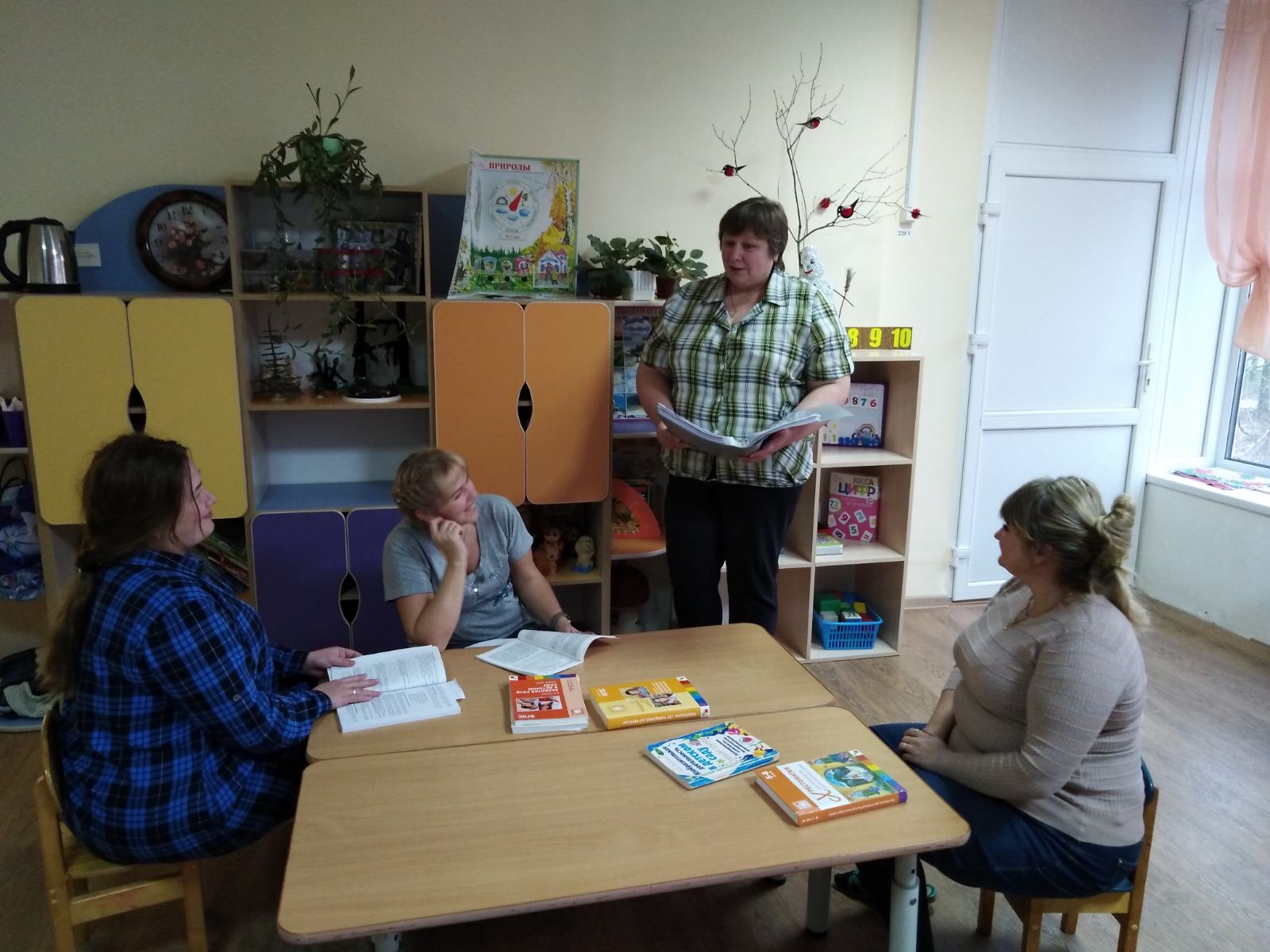 «Со мной работали десятки молодых педагогов. Я убедился, что как бы человек успешно не кончил педагогический вуз, как бы он не был талантлив, а если не будет учиться на опыте, никогда не будет хорошим педагогом, я сам учился у более старых педагогов». 
С.А. Макаренко.
Формы работы с молодыми специалистами по совершенствованию их профессиональной компетенции:
Консультации: «Активные формы и методы обучения педагогов».Тренинги, семинары-практикумы, направленные на:составление планов работы с начинающими специалистами;составление  портфолио,  отчетов, конспектов НОД;разработку конспектов интегрированной НОД;проведение открытых мероприятий;разработку методических мероприятий по использованию методов, приемов, диагностических средств для начинающих педагогов.Организация работы по самообразованию, составление плана.
С целью поддержки молодых педагогов, содействия их профессиональному росту и повышению квалификации  в  ДОУ организована  «Школа молодого педагога»Приказ № 70 от 01.10 2019 года «Об организации работы Школы молодого педагога».
Организация и прохождение педагогической практики обучающейся  педагогического колледжа
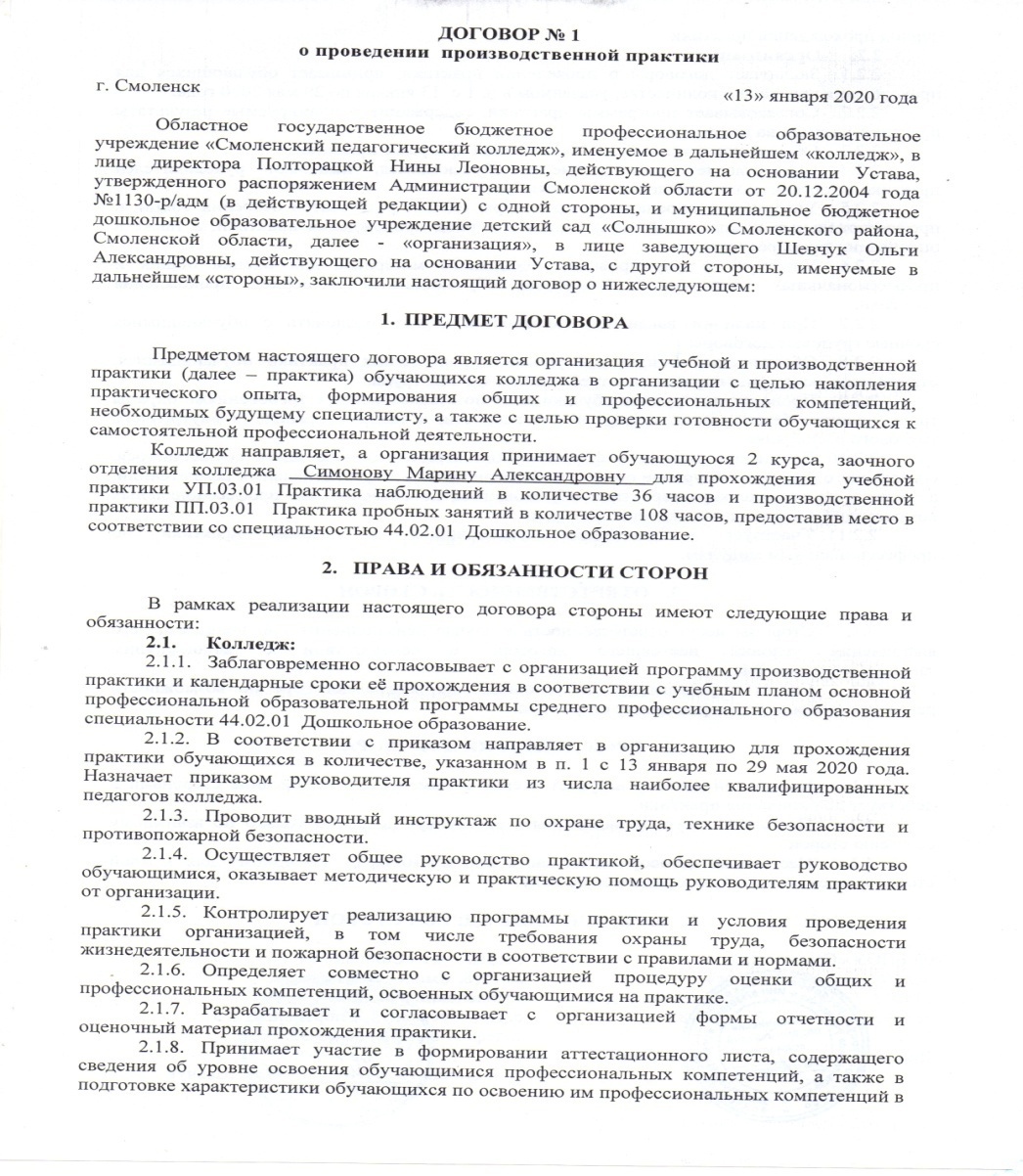 Подведение итогов работы и анализ эффективности системы  работы по наставничеству
Проведение мониторинга реализации этапов работы;
Изучение и обобщение накопленного материала;
Осуществление проблемного анализа: проведение коррекции задач и планов работы по наставничеству;
Формирование банка информации из опыта работы по наставничеству.
Выводы:
Наставничество способствует:адаптации педагога к новым условиям труда;формированию мотивации и интереса к профессиональной деятельности;более быстрому формированию профессиональных навыков;получению положительных результатов образовательной деятельности;развитию кадрового потенциала;созданию благоприятного микроклимата в ДОУ.
Спасибо за внимание!